Breastfeeding and Growth
Oregon WIC In-service
August 2020
Certifiers must complete this in-service by 12-31-2020. 
It may be completed individually.
Objectives
How do we measure infant growth?
Typically, all babies are weighed by their health care provider at birth and regularly for the first few weeks.
WIC provides a valuable service by offering weight checks whenever parents are concerned about their baby’s weight.
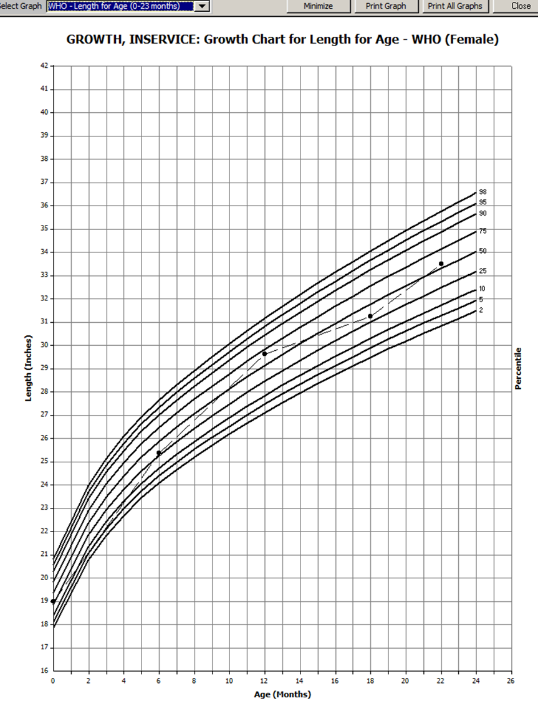 TWIST uses the WHO growth charts from birth to 24 months
About the WHO growth charts
The infants measured to create WHO growth charts were:
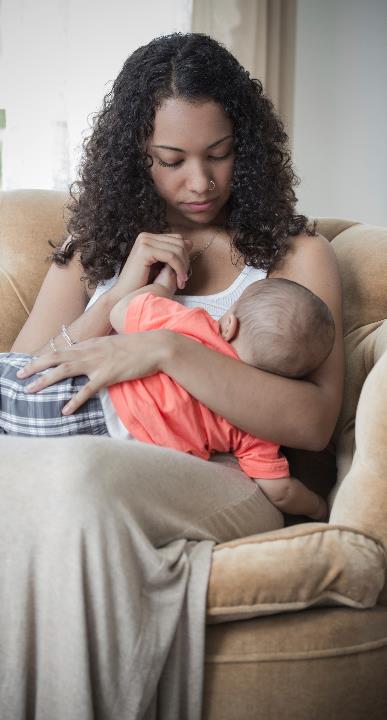 Using breastfed babies to create the WHO growth charts shows how babies grow in healthy environments when fed human milk.
Using breastfed babies to create the WHO growth charts shows how babies grow in healthy environments when fed human milk.
https://www.cdc.gov/nccdphp/dnpao/growthcharts/who/index.htm
Why are newborn babies monitored for weight loss?
Monitoring newborn weight loss
It is normal for some babies to lose a little weight after birth.
 All babies should be monitored to make sure they don’t lose too much weight. 
 Weight loss can be an early sign of feeding or medical problems.
Role of WIC staff
WIC weighs babies as requested by parents and also as part of certification to assess risk.

 Babies should also be followed regularly by their health care provider to monitor weight gain in the first few weeks. 

 If you encounter newborn weight loss, it is important you ensure the baby is followed by a lactation specialist or the health care provider right away.
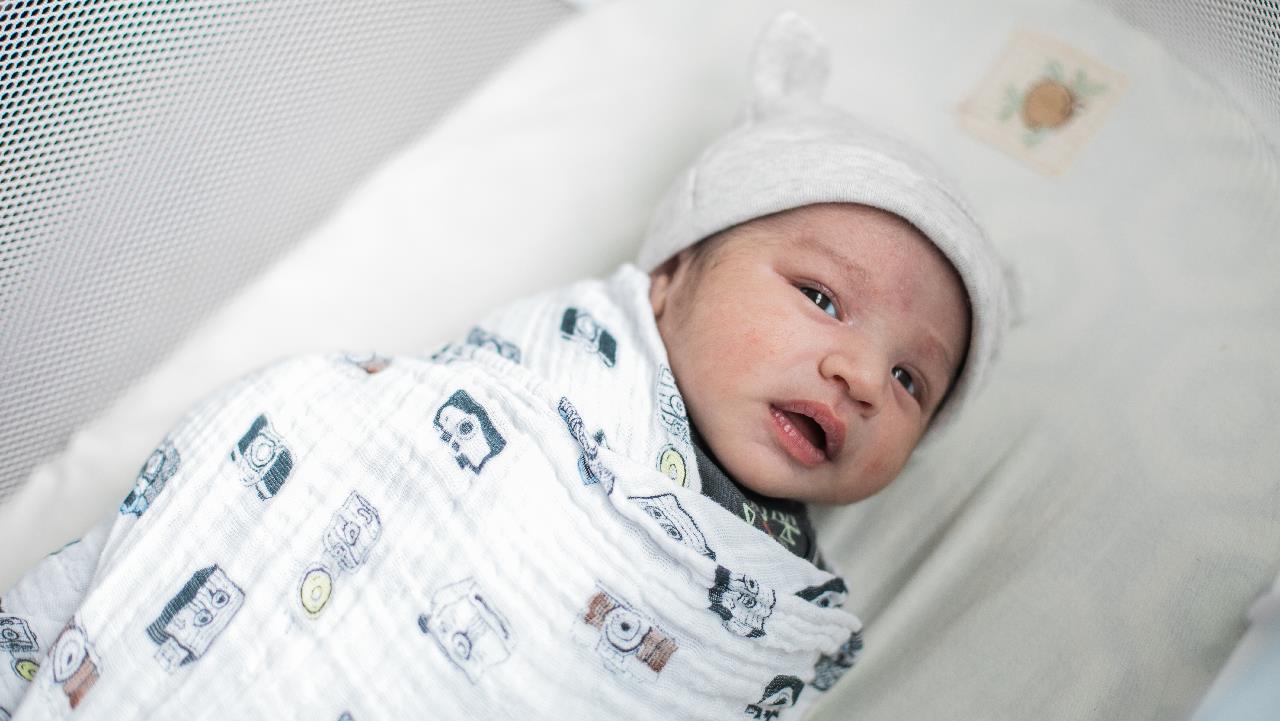 The WIC data system automatically assigns Risk 135 or 103 if infant weight loss meets certain criteria.
Risk 135 – Infant Weight Loss Birth to 6 months
Infants birth to 1 month of age:
Weight loss of greater than or equal to 7% of birthweight
Infants from 2 weeks to 6 months of age:
Any weight loss based on two weight measurements taken at least 8 weeks apart
Risk 103 – Underweight Infants and Children
Infants under 24 months of age:
Weighing less than or equal to the 5th percentile weight for length
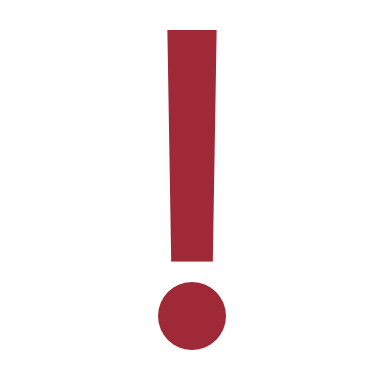 Risk 135 and Risk 103 are HIGH RISK and require a referral to the RDN/WIC nutritionist
For breastfed babies, make an urgent referral to the IBCLC or designated breastfeeding expert for your clinic.
How have you helped families?
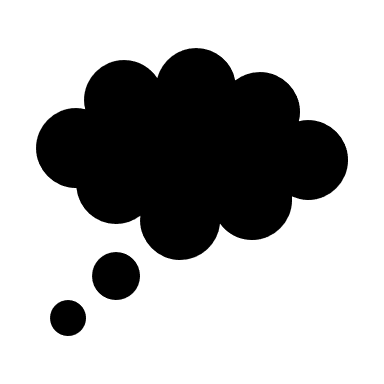 THINK ABOUT 


How have you helped a family concerned about whether or not their baby was growing enough?

How were they feeling? 

How did you feel helping them?

What worked well?

What would you change for next time?
Do parents of  breastfeeding babies worry more about growth?
Yes. Here are some reasons worry is common:
Breastfed babies often gain weight more slowly.
Parents cannot “see” how much the baby is taking in.
Right after birth, breasts produce colostrum and do not feel full.
Mature milk and feeling of breast fullness usually happens by day 3.
If a pump is used, very little milk comes out in the first few days.
Negative or unsupportive comments undermine the parents’ confidence.
Signs a breastfeeding baby is growing well
Baby has adequate wet and dirty diapers 
Baby is satisfied after feeding
Baby’s weight gain is following the channel lines on the growth chart
Baby is active and alert when awake
After the first few days, the breasts feel softer after feedings
Any nipple pain is mild and resolves during and between feedings
  Also see Is Baby getting enough milk? at Kellymom.com and Why babies breastfeed often available on WIC Shopify
Most babies will grow normally
It is important to identify those who aren’t growing enough.
The most common cause of low weight gain is not feeding frequently enough in the first few weeks.
Delaying feeding because of visitors
Not recognizing early feeding cues
Parent’s fatigue
Desire for baby to sleep longer
Delaying feeding due to pain or frustration with feeding
Scheduling feedings
Some newborns are at higher risk for low weight gain. These problems may lead to low weight gain:
BREASTFEEDING PARENT
INFANT
Mouth or tongue problems, weak suck
Latch problems
Neurological issues
Medical problems
Born preterm or post term
Small or large for gestational age
First baby
Cesarean or difficult delivery
Flat or inverted nipples
Prior breast surgery
Separation from baby
Medications during pregnancy
Medical problems
Postpartum depression
LEAARC, p 343
Red flags for infant growth (first 28 days)
LEAARC, p 344
Red flags require an urgent referral
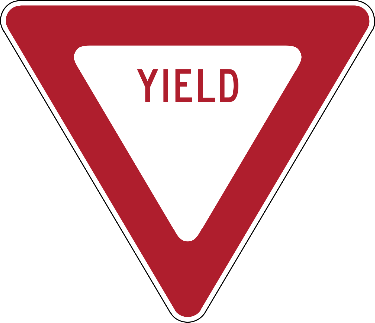 Yield to your designated breastfeeding expert

Recommend the parent call the baby’s health care provider
This Photo by Unknown Author is licensed under CC BY-SA
Babies with inadequate weight gain may need supplementation in addition to feeding at the breast
Social determinants of health
Where we live and who we are in our society has an impact on our overall health, including pregnancy, delivery and breastfeeding.
Due to systemic and historical oppression, parents who are Black, Indigenous and people of color are more likely to have a cesarean birth, birth complications and give birth to low birthweight infants, which puts the baby at higher risk for low weight gain.
Transgender and non-binary parents may have a reduced milk production.
In your clinic
THINK ABOUT 


What have you observed related to the social determinants of health?

What has helped in your efforts to support the breastfeeding relationship?
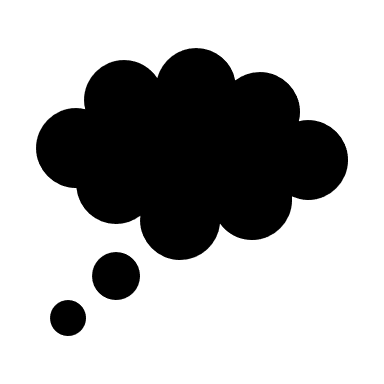 Staff with the same cultural background may provide the most support for historically underserved groups.
In cases when this is not possible, listening to the parent’s beliefs about breastfeeding will enhance your breastfeeding support.
The Healthy Children Project Center for Breastfeeding has many blog articles about how different lived experiences can affect breastfeeding. On the right side of this slide are links to articles which focus on breastfeeding experiences from different cultural perspectives. Choose one or two to read that reflect the people served in your community. (Each article takes about 5 minutes    to read)
Generational trauma among Native American cultures affects infant feeding 
Changing the narrative around infant feeding in Hmong population
Breastfeeding in shelters
Breastfeeding as an act of resistance for the Black mother 
On becoming transliterate: An interview with Diana West, BA, IBCLC
In your clinic
THINK ABOUT 


How does your clinic provide breastfeeding support that is culturally responsive to the different populations of parents you support?

Do you have suggestions for improvement to share with your breastfeeding coordinator and local agency staff?
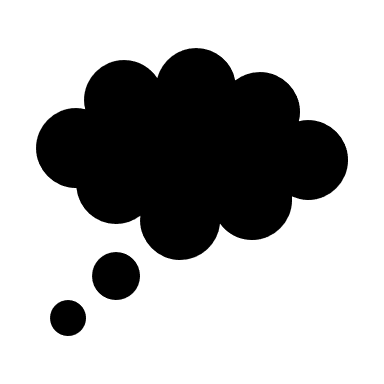 Can we prevent problems?
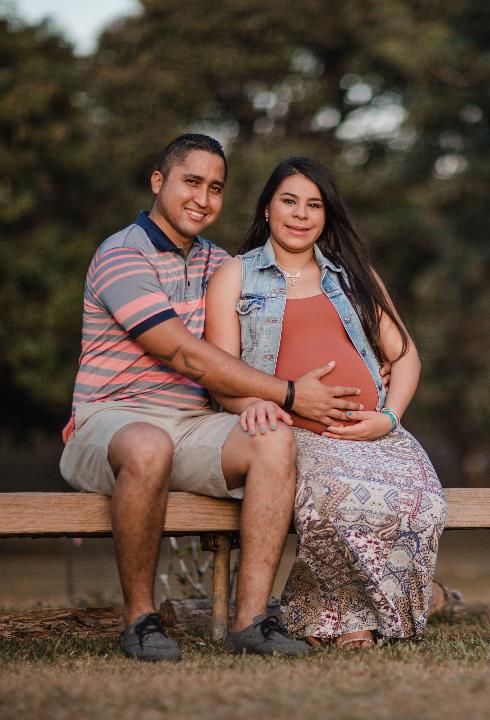 How does your clinic prepare pregnant parents to breastfeed successfully?
THINK ABOUT 

How does your clinic provide pregnant parents information about breastfeeding?

What is your role?
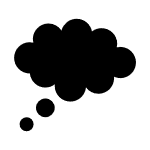 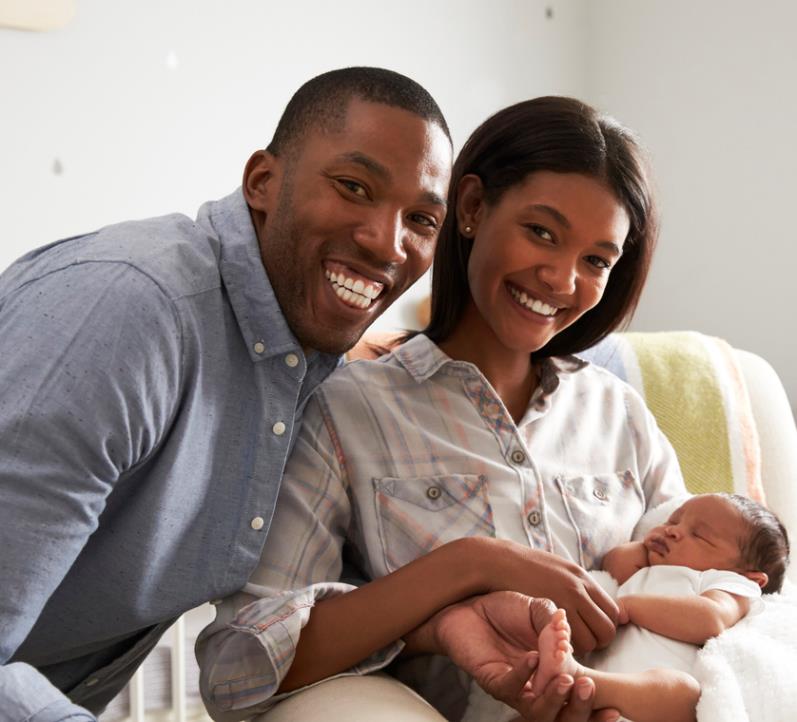 Some information is especially helpful for new parents
Talk about breastfeeding the baby early and often in the first few weeks.
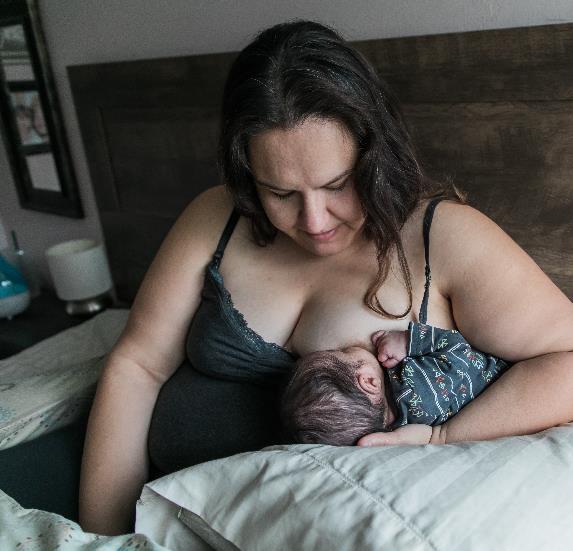 Hold baby skin to skin in the hospital and continue at home
Breastfeed 8-12 times (or more) every 24 hours
Look for baby’s signs of hunger
Watch the baby not the clock
Let baby finish the feed
Avoid formula, bottles and pacifiers
It’s normal to feed several times during the night
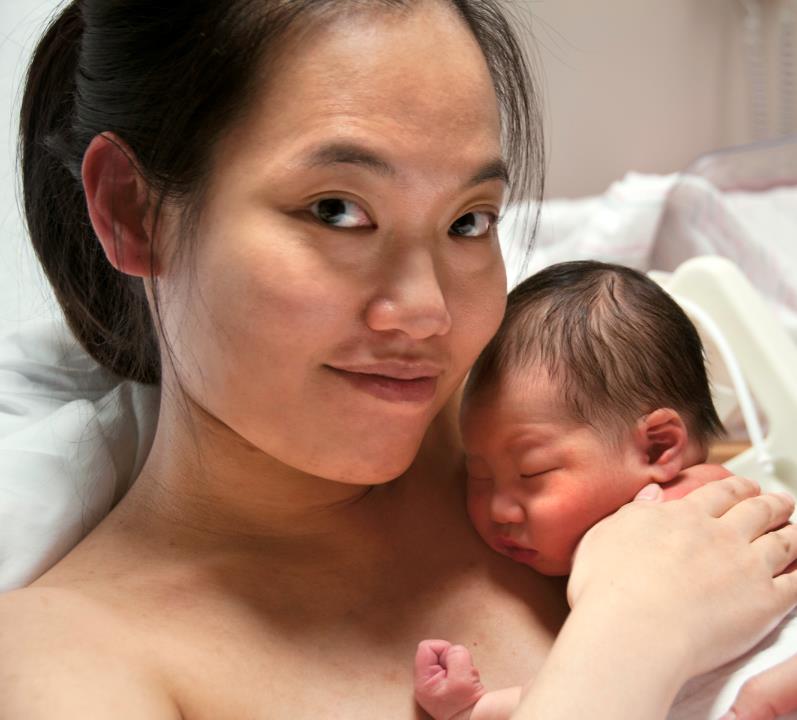 Encourage parents to hold the magical hour
Hold the baby on mother’s chest skin to skin for first hour after birth.
Magical hour
Magicalhour.org
Watch for early infant feeding cues
Early feeding cues
 Smacking or licking lips
 Opening and closing mouth
 Waking up
 Turning toward the breast
 Hand to mouth
 Making soft sounds

Late feeding cues
 Crying
 Moving head frantically from side to side
 Exhaustion
 Falling asleep
Be honest about what breastfeeding is really like
“Breastfeeding might be natural and normal and all those words, but that doesn’t make it easy. Just as it often takes time to develop any other physical skill (such as crawling or walking), it can take time to get the hang of breastfeeding. It might look as straightforward as just latching that baby on the breast, but a whole load of factors are often against us, from a stressful birth to being in an uncomfortable position through to barely having seen anyone else breastfeed so we are less instinctively aware of how to hold and position our baby.
…Be more honest about the realities of breastfeeding. For most women it is not immediately straightforward and this coming as a shock makes it harder to deal with and I believe leads more women to stop as they do not expect problems or know where to turn and can feel very alone.”
Dr. Amy Brown. Why breastfeeding grief and trauma matter, p 148 (2019).
Photo: National Health Service Foundation Trust
Parents who have concerns about their baby’s growth may question whether or not they should continue breastfeeding.
Some influences their feeding decision
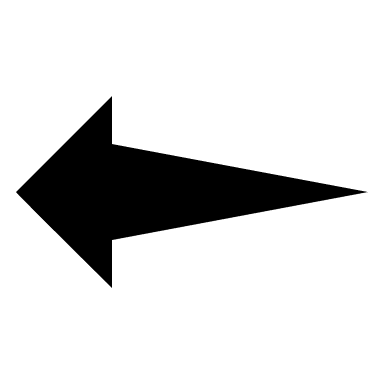 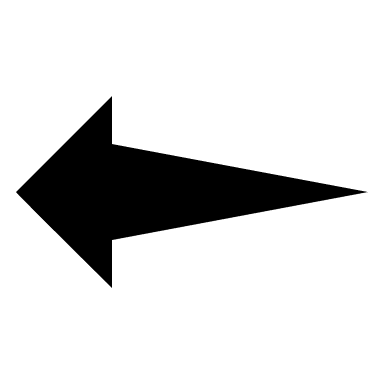 prior lived experiences
self-image
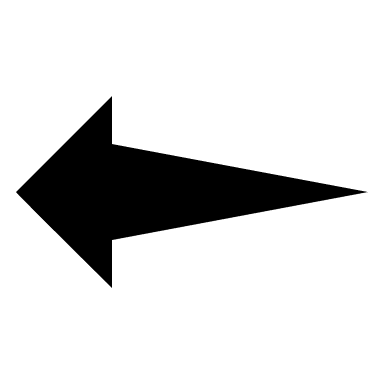 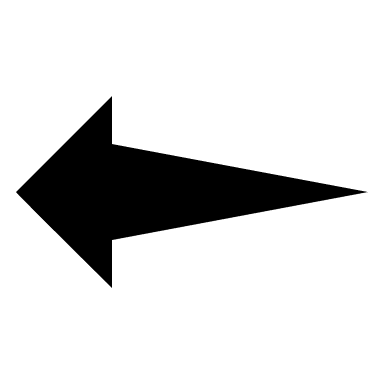 health care provider
friends
other parent
WIC staff
grandparents
hospital nurses
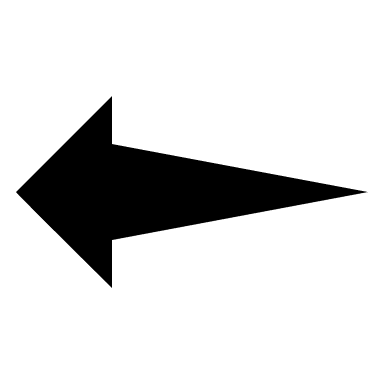 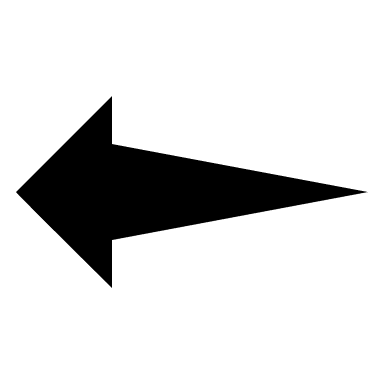 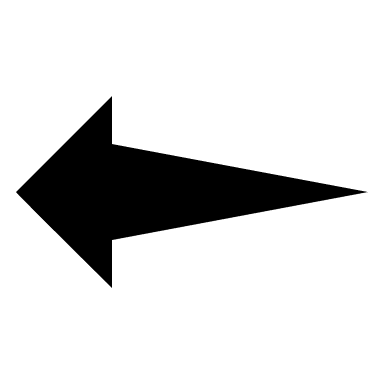 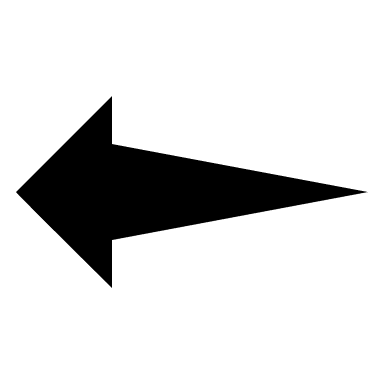 work and school accommodations
advertisements
social media
How do you balance promoting human milk as the infant feeding norm and also support parents who cannot breastfeed or decide formula is their best option?
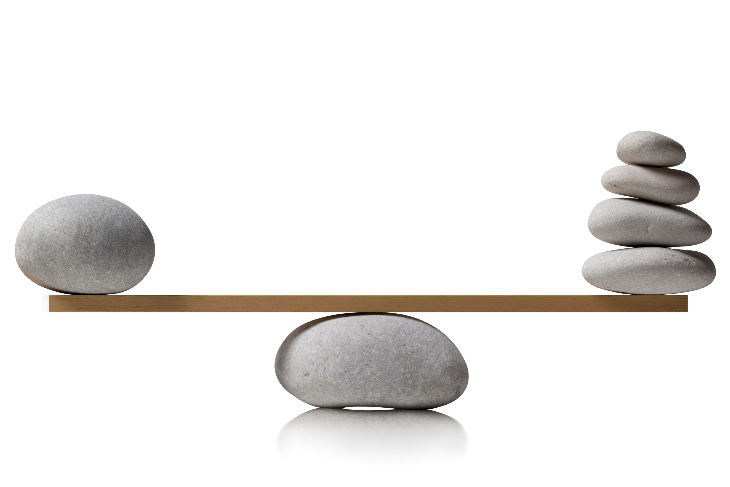 Participant Centered Services
This Photo by Unknown Author is licensed under CC BY-SA-NC
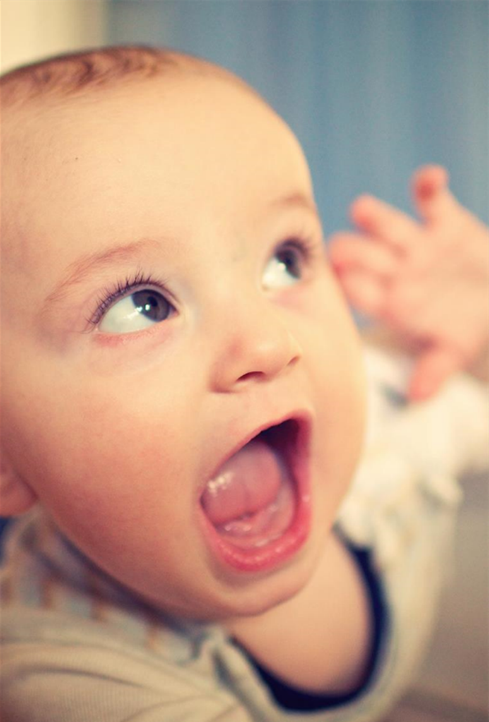 Use PCE skills to ask questions
Listen and guide to help parents reach their breastfeeding goal
There are two types of breastfeeding messages
Specific for individual families
General public health messages
Message:
As part of working in public health, we are asked to promote healthy behaviors for all of our families, including promoting human milk as healthy for babies and mothers.

Measure of success:
Percent initiating breastfeeding
Exclusive breastfeeding at 6 months
Babies breastfeeding to 1 year
Message:
As WIC certifiers, we are asked to help individuals meet their healthy behavior goals, including their own goals about feeding their baby
We give individualized information so parents can make an informed decision
We give anticipatory guidance to help ensure success

Measure of success:
How will the parents measure success?
Did the parents meet their goal?
How are the parents feeling?
Compassion
Give support without judgment
“For each family, there is a need to balance personal, social, family, and financial factors into all parenting and feeding decisions.”
Joseph Lane Wilson, MD; Bridgid Hast Wilson, MD, PhD Department of Family Medicine, East Carolina University Brody School of Medicine, Greenville, NC. Is the "breast is best" mantra an oversimplification? Journal of Family Practice June 2018 vol 67 no 6. 

“Women need support, not just to breastfeed but to have real answers and to be able to talk through their experiences when it doesn’t work out.”
Dr. Amy Brown (https://ihv.org.uk/news-and-views/voices/supporting-those-who-havent-been-able-to-breastfeed/)
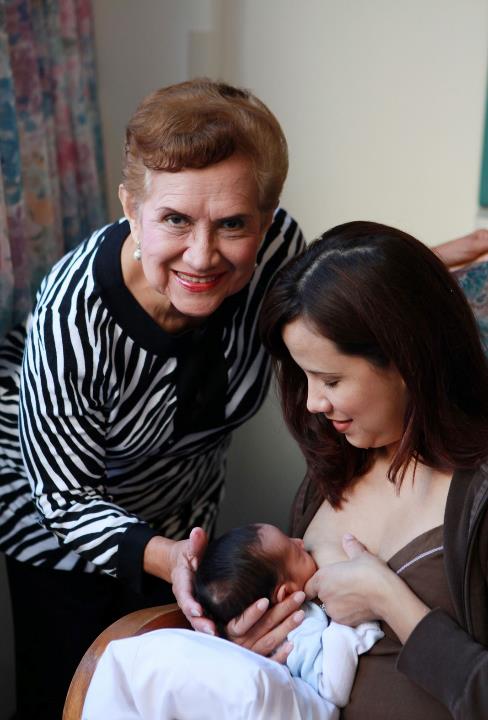 Supportive family, friends, health care providers and community are the key to helping parents if they face breastfeeding challenges.		Vanessa Simmons, CLEC
Listening
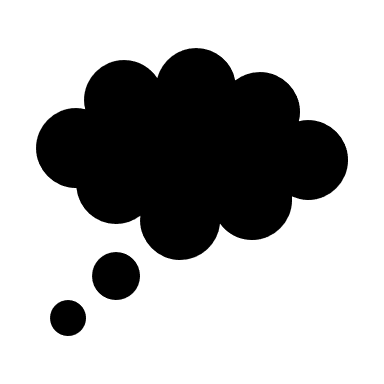 THINK ABOUT 


Reflect on why listening skills are important when working with breastfeeding parents. 

What might you learn by listening?
Case study #1
You are working with a new mom who is breastfeeding, and she tells you that her family wants her to ask WIC for formula because a chubby baby is a healthy baby. 

For your own use, list 3 open-ended questions you might ask her.
Case study #1 – Answer
How do you feel about how your baby is growing?
How is your baby doing?
Tell me more about your plans for feeding your baby?
What are your breastfeeding goals?
Who gives you support for breastfeeding?
How would you like your family to support you?
How do you feel about using formula?
You are working with a new mom who is breastfeeding, and she tells you that her family wants her to ask WIC for formula because a chubby baby is a healthy baby. 

For your own use, list 3 open-ended questions you might ask her.
Case study #2
A 2 week old infant is in with his breastfeeding mom and hasn’t regained his birthweight. 

What questions could you ask the mom? 

What are your next steps?
Case study #2 - Answer
Tell me more about how things are going with breastfeeding?
How is the baby doing?
How are you feeling?
What help have you had for breastfeeding?
Assess the number of feedings plus wet and dirty diapers.
Assess for additional red flags and refer mom and baby to your Designated Breastfeeding Expert and RDN/WIC Nutritionist
A 2 week old infant is in with his breastfeeding mom and hasn’t regained his birthweight. 

What questions could you ask the mom? 

What are your next steps?
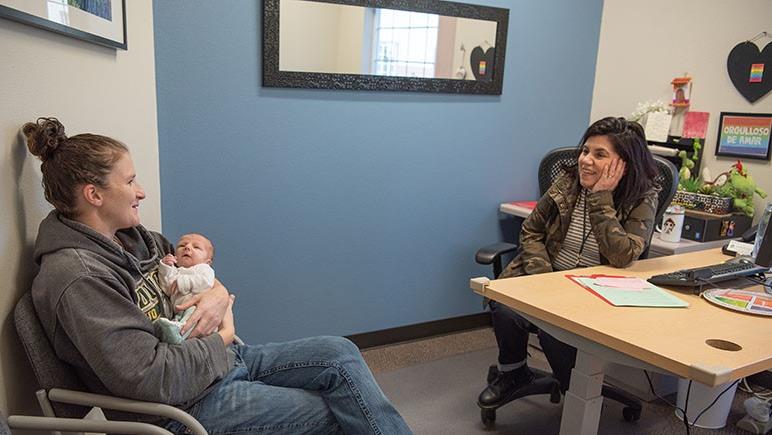 Thank you for completing the Breastfeeding and Growth In-service.
You are an important link to helping parents who are concerned about their baby’s growth.
Reach out to your agency’s breastfeeding coordinator if you have questions or ideas. 

You can also email the state breastfeeding coordinators at Oregon.WIC.Breastfeeding@dhsoha.state.or.us
Questions?